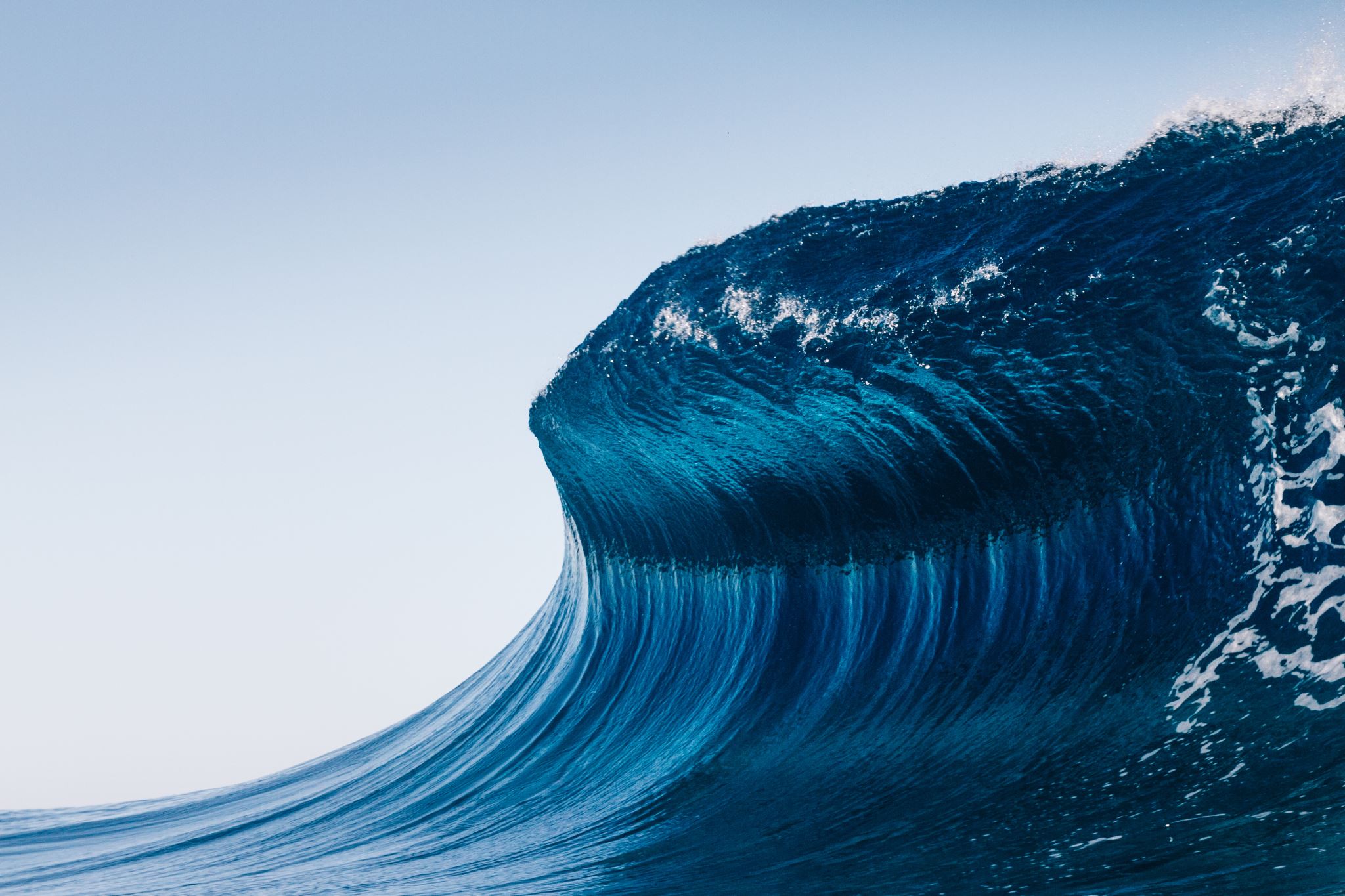 Fredrik Sætre
What’s new F&ORelease Wave 2 2022
Cross App
Total i gridkontrollen (Sum, gjennomsnitt, min, max)
Ytelses forbedringer for Lagrede visninger
Forbedringer i API begrensningene.
Dual-write, dual-write, dual-write, dual-write, dual-write, dual-write…
Kryptering ved bruk av egen Azure Key Vault
Finans
Dele en abonnementsfaktura
15 Finansielle merker (Tags)
Forbedret utlinginger 
Bankavstemmingsrapport
Vendor Invoice OCR Hub
Financial Dimension service
SCM
Inventory Visability Add-In
Sensor Data Intelligence Add-in
Planning Optimization Add-In
Varer tilgjengelig før ferdigmelding
MTO
DDMRP
What's New in Supply Chain Management - Wave 2 2022 Edition | October 18-19, 2022 - Microsoft Dynamics Blog
[Speaker Notes: IVS Add-in – Raskere. Reservasjoner for WHS varer. Spore reservasjoner.
SDI Add-in – Masking status, Kvalitet, forsinkelser + Prediktiv vedlikehold, Nedetid.
Planning Opt. – Batch disposisjonskode, tilgangsprognoser, Begrenset material, Tilbud, prosessproduksjon


Varer tilgjengelig før ferdigmelding
MTO Scenario planlegging
DDMRP]
SCM 2
Kjøp fra flere leverandører
Innsikt i risiko fra forsyningskjeden
Produktinfo i brukerens spark

WHS
Omveishåndtering
Veiviser + forbedret oppsett
Pakkestasjon
Application insights
What's New in Supply Chain Management - Wave 2 2022 Edition | October 18-19, 2022 - Microsoft Dynamics Blog
[Speaker Notes: IVS Add-in – Raskere. Reservasjoner for WHS varer. Spore reservasjoner.
SDI Add-in – Masking status, Kvalitet, forsinkelser + Prediktiv vedlikehold, Nedetid.
Planning Opt. – Batch disposisjonskode, tilgangsprognoser, Begrenset material, Tilbud, prosessproduksjon


Varer tilgjengelig før ferdigmelding
MTO Scenario planlegging
DDMRP]
Project Operations
Ressursallokering UX forbedringer
Baseline og Snapshots
Importer fra MS Project Desktop
Mobilapplikasjon for reiseregning
Forbedret tidregistrering og for salg/faktura/prising
Subscription billing (Stocked)
Commerce
Støtte for GooglePay
Omnikanal og PVA chat i e-commerce
B2B Prising (Salgspriser og avtaler)
Bestill på vegne av (B2B)
Opprette innkjøpsordre fra POS
Optimalisering
What's new in Dynamics 365 Commerce - 2022 Release wave 2 | October 20, 2022 - Microsoft Dynamics Blog
HR
Fordelsprogrammer
Integrasjon til ressursstyring
LMS integrasjon
Fraværshåndtering
MYE MER
Supply Chain Insights
Guides
Cloud for Sustainability
Cloud for Healthcare
Cloud for Retail
Innsikt i risiko fra forsyningskjeden
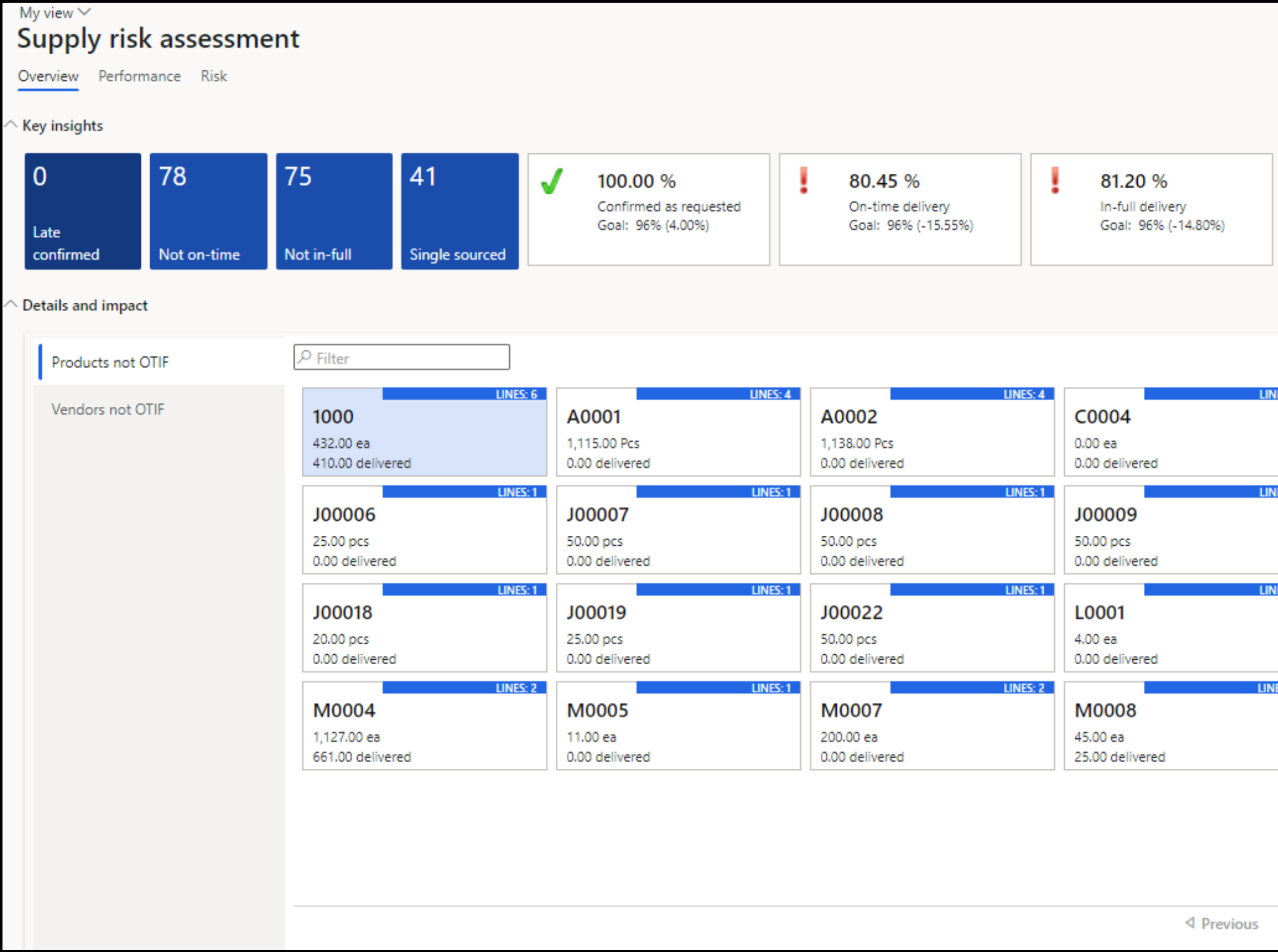 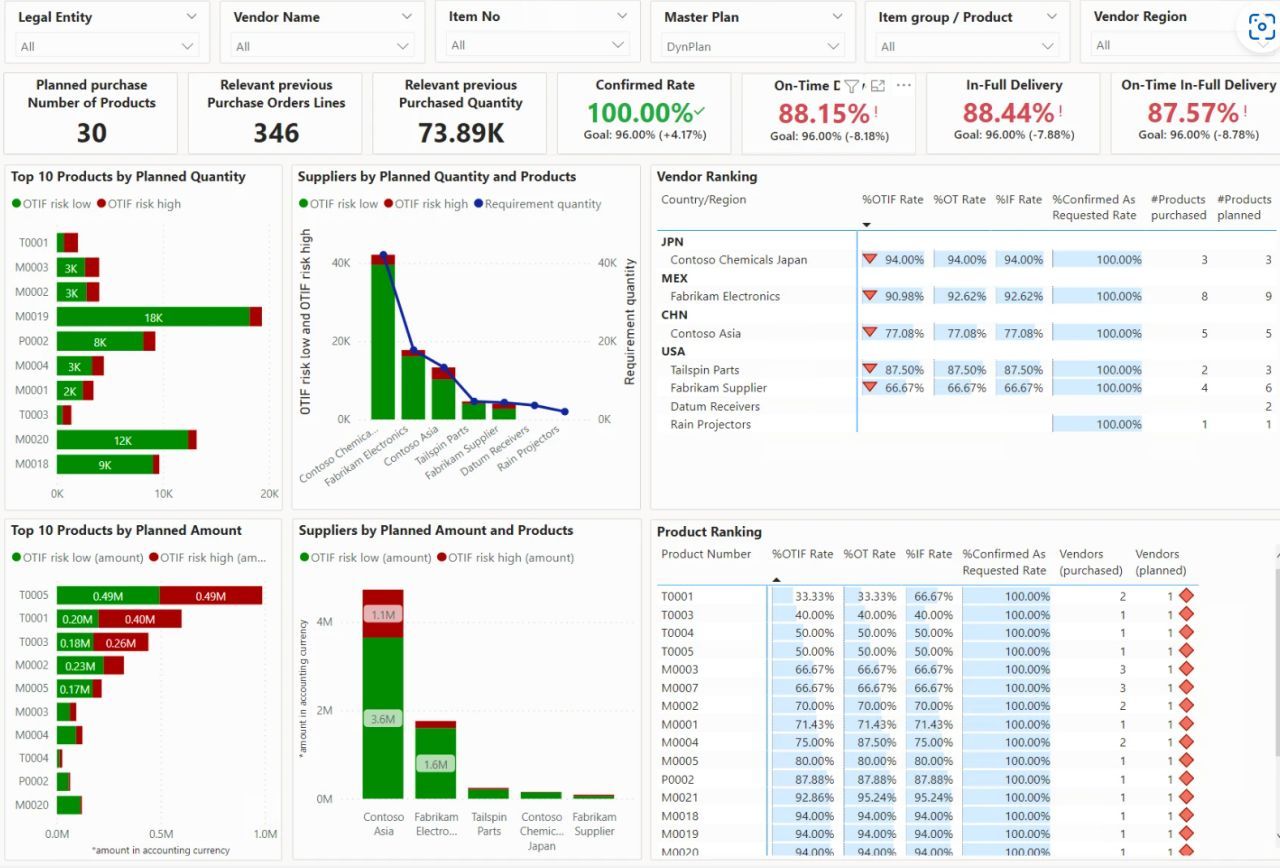 Ny funksjonalitet:
Nytt arbeidsområde innen innkjøp med PowerBI rapportere, KPI fliser og visninger. 
Nye parameter for innkjøp for å kontrollere KPI verdier.
Sendor Intelligence
IoT integrasjon gjort enkelt… og smart
Sensor Intelligence
Støtte for ulike scenario
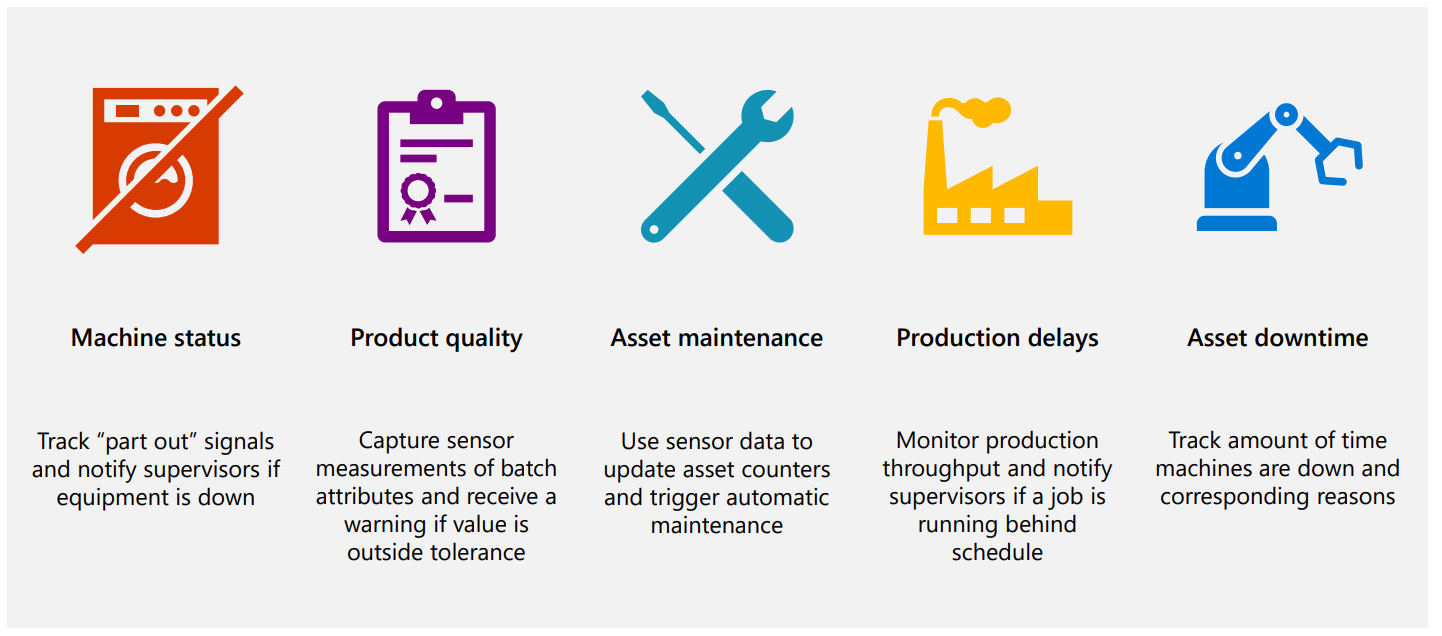 Sensor Intelligence lenker
Asset Management in Dynamics 365 Supply Chain Management - Deep Dive: Sensor Data Intelligence Add-in for Dynamics 365 Supply Chain Management | October 21, 2022 - Microsoft Dynamics Blog
Sensor Data Intelligence home page - Supply Chain Management | Dynamics 365 | Microsoft Learn


IoT Hub | Microsoft Azure
Azure IoT Central - IoT Solution Development | Microsoft Azure
Standard / ISV / Customer
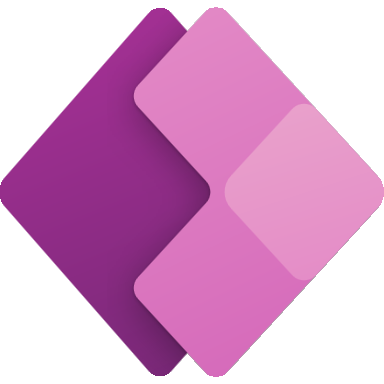 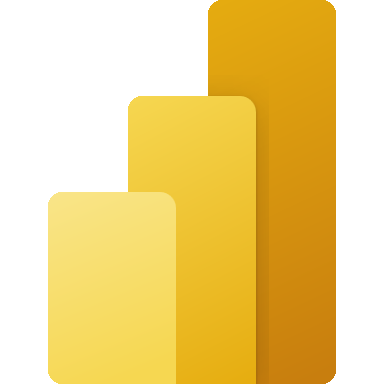 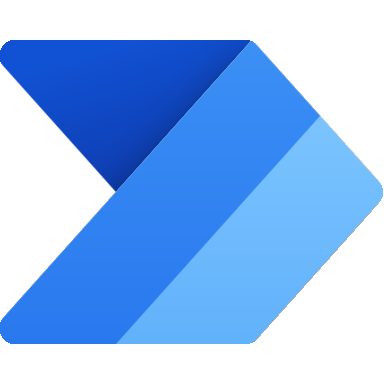 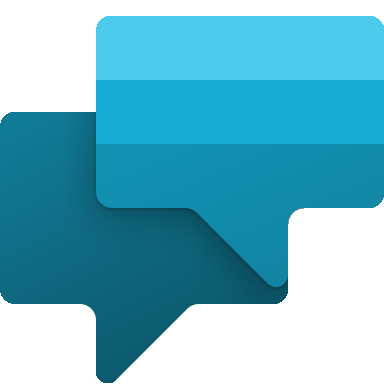 Potential future business process support available.
ISV
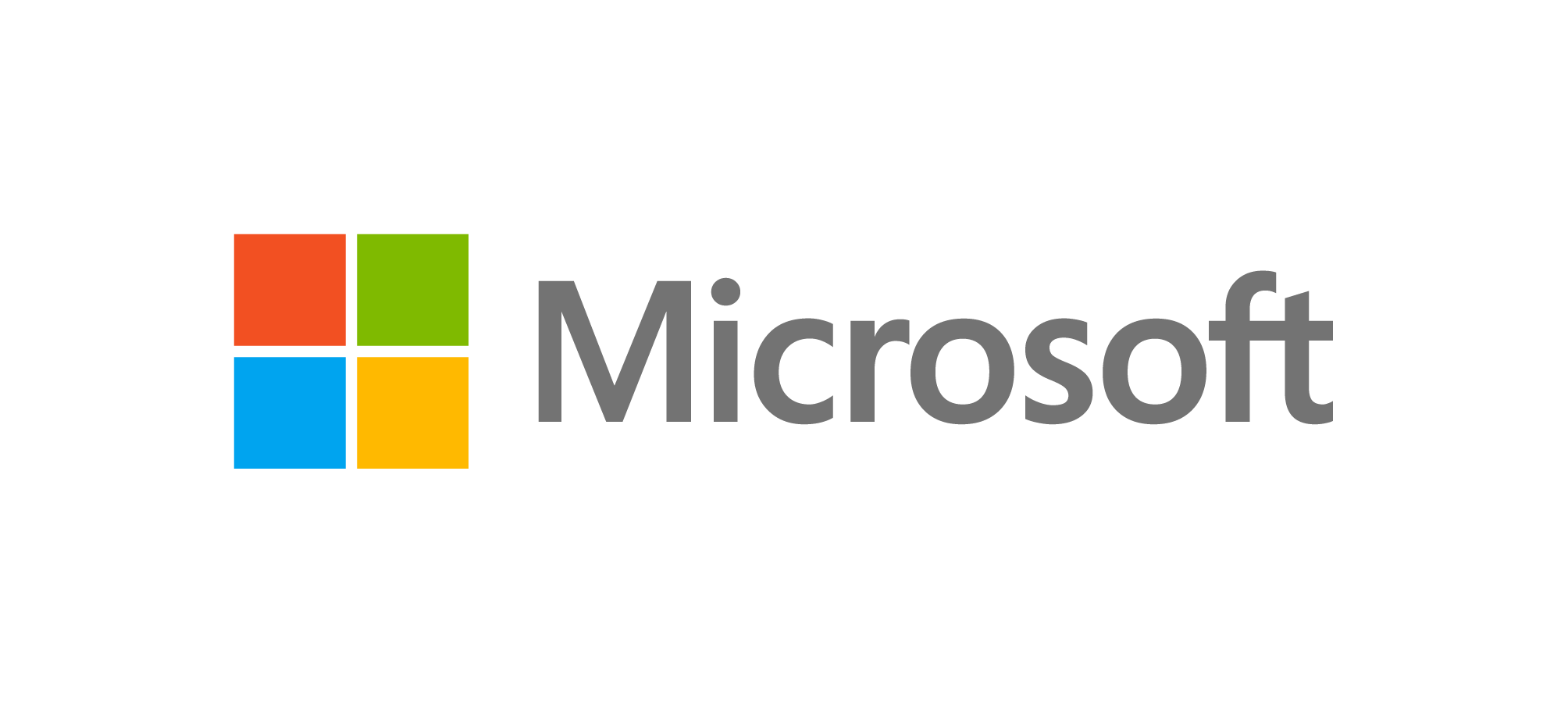 Virksomhetsbehov